Continued Professional Development
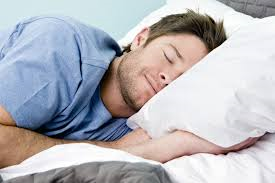 How to satisfy your Continuous Professional Development requirements “without losing Sleep”
Geoff Fenwick FInstSMM ACII
Chartered Insurer
President, Sheffield CII
Objectives
By the end of this session you should be able to

Have a clear understanding of the CPD requirements of the CII

Be able to build a PDP and be able to link your CPD activity to it

Understand how to link CPD with your training needs

Be confident that the activity you undertake is appropriate

Be able to differentiate between Structured and Non-Structured activity

Be able to write a reflective statement
Background
The CII has a requirement that members skills and knowledge are kept up to date.

Knowledge gained through exams goes out of date.

It is important that we can demonstrate through CPD, that our knowledge is fresh.

My own observations
[Speaker Notes: As busy professionals, it appears to be bizarre that we do things without any form of a plan to support why we do them and would struggle to link the activity to anything virtuous.

For years I have seen people rushing off to attend activity ‘in the name of CPD’ that does not appear to remotely have anything to do with their day job – and I believe this to be a waste of energy.]
Who does this apply to?
All ‘CII qualified members' in Insurance and Financial Services including:
Full and part time workers have the same requirements
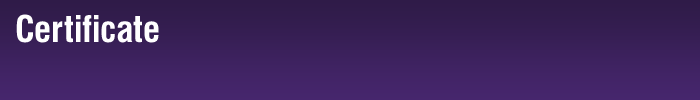 As do Semi-Retired workers
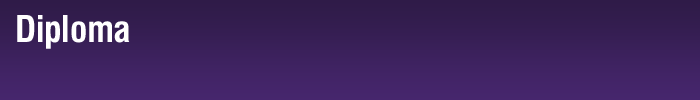 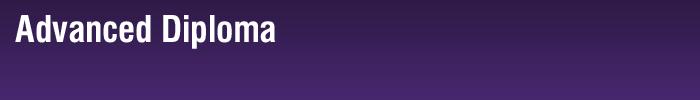 The retired and those on a career break are exempt.
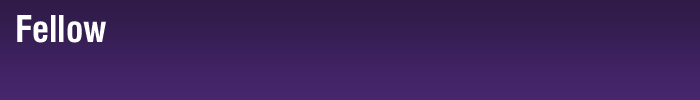 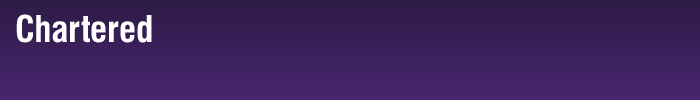 Basic Requirements
Complete a minimum of 35 hours compulsory CPD in a 12 month period

Of which at least 21 hours must be STRUCTURED CPD

For activity to be eligible it needs to be a minimum of 30 minutes in duration
Planning your activity
‘PLAN’ – definition
Decide on and make arrangements in advance
A detailed proposal for doing or achieving something
An intention or decision about what one is going to do

Have a plan…….but to do what?

Do you have a PDP?
PDP
A four-stage plan to deal with your personal and career aspirations.

Should deal with short-term and long-term goals.

Can be summarised to give you real focus in your development work – The ‘Why am I doing this?’ test.
PDP stage 1
Thinking
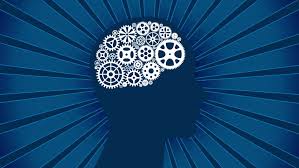 Try and identify :

Things you could do better – feedback received
Aspirations – short and long term
Things you enjoy doing
Things you need to know
Things that have changed
What is your Career Journey?
PDP stage 2
Planning
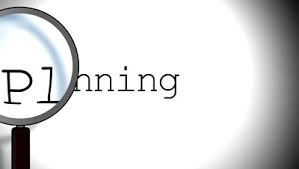 Be SMART….

Specific Goals
Measurable
Achievable
Relevant
Timed – by when

Establish the purpose and define
the opportunity
Write it down
PDP stage 3
Action
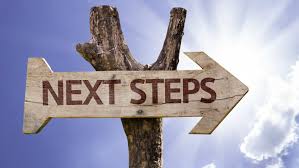 Try and identify :

The best way of satisfying your plan
The stages of the journey
The methods that you can access and use
PDP stage 4
Evaluate & Review
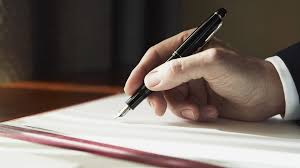 Aim for 5 goals

Some of them should be one off things to do
Others medium term
Some can roll from year to year.

Review it regularly
PDP example
To grow into a bigger role – HOW?

To keep up with technical developments

To learn specific new skills

To maintain my knowledge – HOW?

To take on new systems ability

To expand your product knowledge
Now that you have a plan…
Remember the objectives to :

Complete a minimum of 35 hours of CPD in 12 months

21 hours of which should be Structured
Structured Activity
The undertaking of formal learning activity designed to meet a specific development need (from your PDP?)

Has stated learning objectives and has activity designed to address these

Has some form of assessment or reflection

Addresses an identified learning need
Structured CPD examples
Training courses & workshops
Exams and Tests
On the Job Training
Conferences Seminars & Webinars
Internal Training
Self Managed Learning
E Learning
Training for others
Exam Setting & Marking
Pro Bono or Voluntary work
Regional Network or trade body work
Technical Authorship
Unstructured Activity
Activity which does not have stated learning objective and supporting activity and assessments designed to reinforce these. 

Activity may cover some of your identified learning points but typically ‘incidentally’.
Unstructured CPD examples
Formal Discussions & Meetings
Reading & Watching
Mentoring
Anything without a learning objective
Reflective Statements
This is the glue that sticks most of what we have spoken about together.
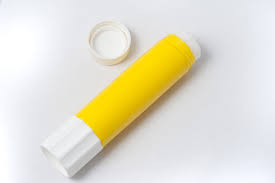 What can you do now that you
couldn’t do before?

Did it meet your training needs?

How has it benefited me professionally?
REFLECTIVE
STATEMENT
GLUE
Reflective Statement example
It’s all about Biomass boilers really……
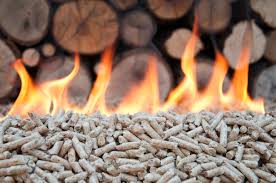 How to record it…
CII CPD Planning & Recording Tool

Broker, Insurance, Finance & Mortgage Assess & CPD Essentials.

Employer CPD record

CII paper record

Ideally in an electronic format
Summary
We now have a clear understanding of the CPD requirements of the CII

We can build a PDP and be able to link your CPD activity to it

We can understand how to link CPD with your training needs

We can be confident that the activity we undertake is appropriate

We can differentiate between Structured and Non-Structured activity

We can write a reflective statement
What to do if you get asked
You will need to provide evidence of the CPD from the last 12 months.

Don’t ignore the request!

Be confident that if you follow the plan above, you will have plenty of virtuous activity to talk about….

Don’t have nightmares!
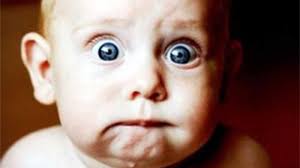 Questions
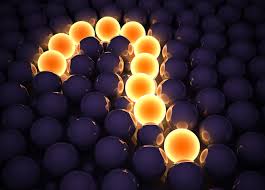 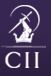 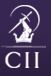 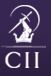 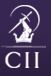 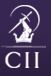 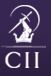 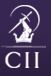